ECE 8527 Final Project
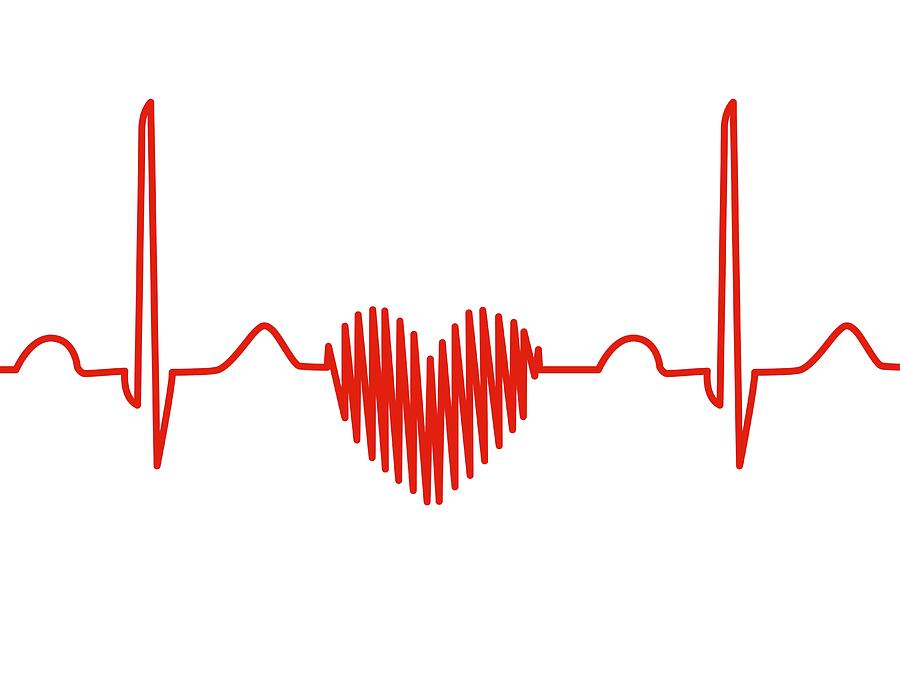 Luke Dewees
Dataset
Comprised of 8-lead ECG exams
Stored as raw voltage values
Train
199487 exams
Dev
20000 exams
Eval
20000 exams
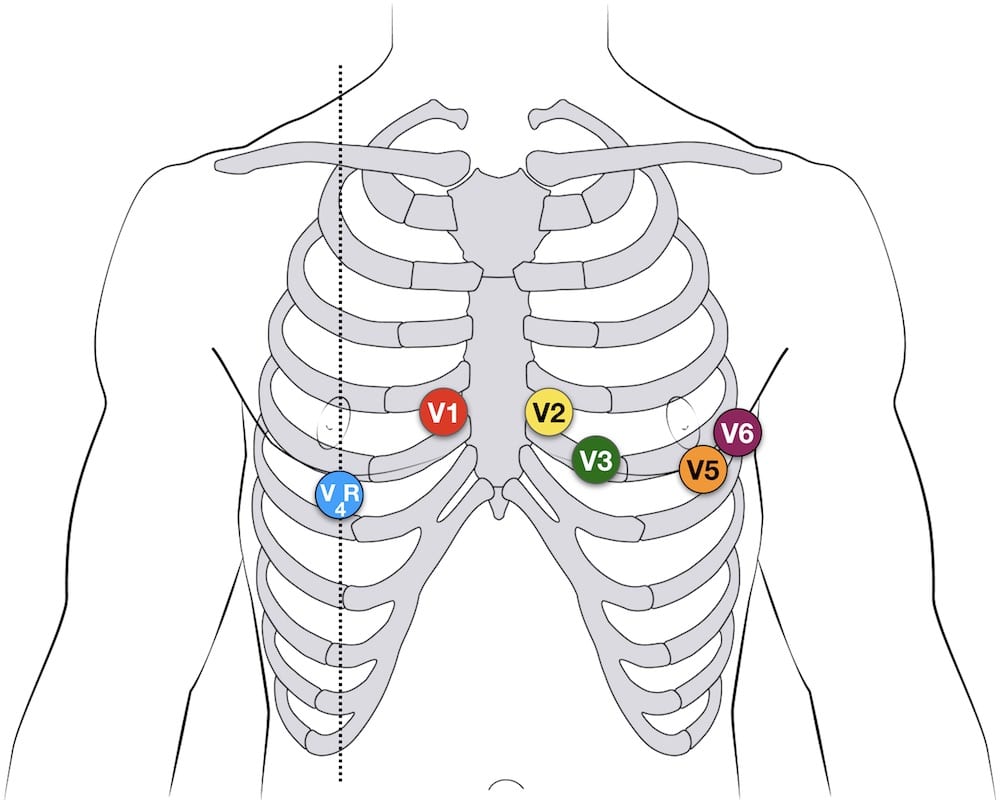 Training Dataset Composition
Model 1- Random Forest
RNF
1dAVB
RNF
RBBB
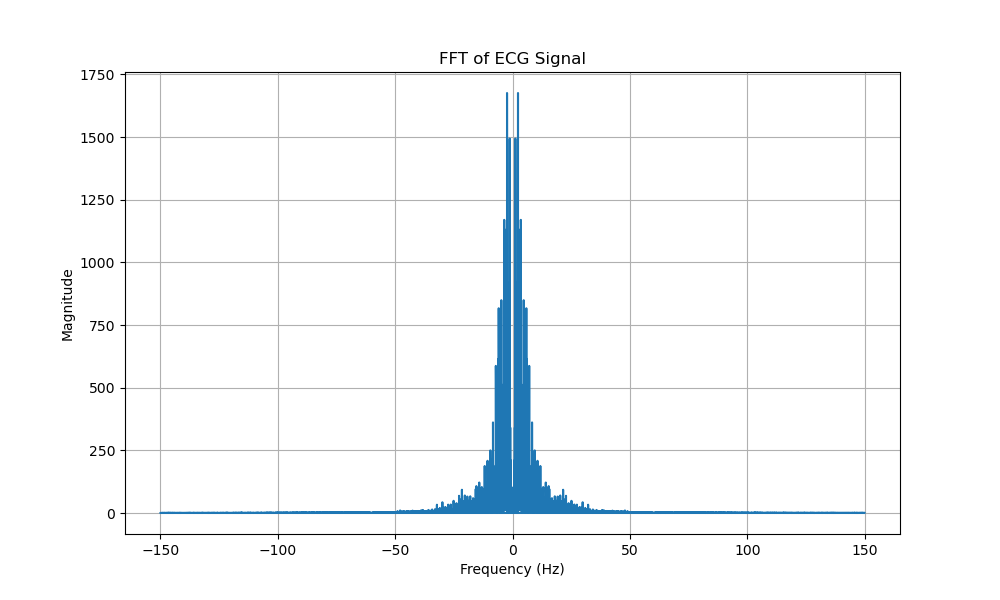 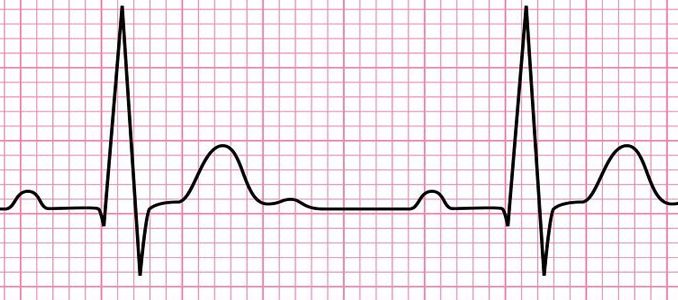 RNF
LBBB
RNF
SB
RNF
AF
RNF
ST
Issues- Random Forest
Training Time
Training RNF with 100 estimators on full training dataset took >48 hours
Crashed with memory error
Data processing was likely inefficient, and took very long as a result
Solution- train with unhealthy portion of training data exclusively
Cut down on time significantly
RNF finished training on unhealthy data in ~10 hours
Possible benefits to prediction accuracy
Most frequent disease, RBBB, has 35366 occurrences in the training set
Results- Random Forest
Model 2- RNN
2 Layers- LSTM and Dense layer with Sigmoid activation
LSTM
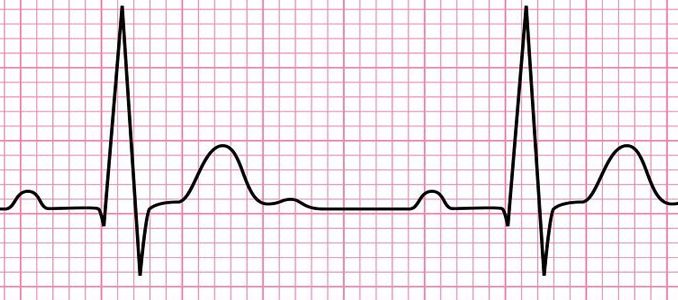 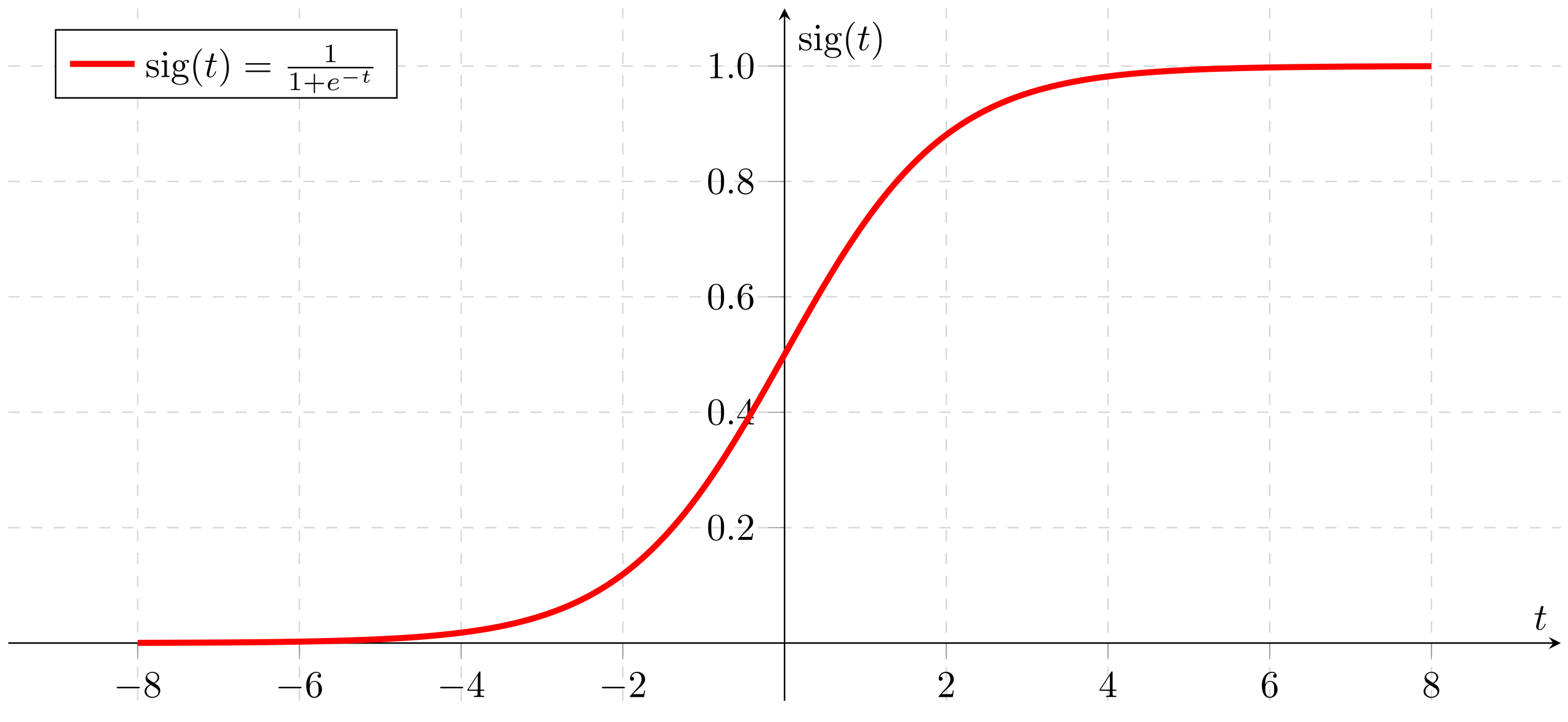 Issues- RNN
Predictions either all negative, or all positive
Too few epochs
Takes ~1 hour to train
Future work
Train with 50 epochs
Train model with unhealthy data
Train model with complete training dataset